Simplified Vehicle Requirement Example
Bjorn Cole
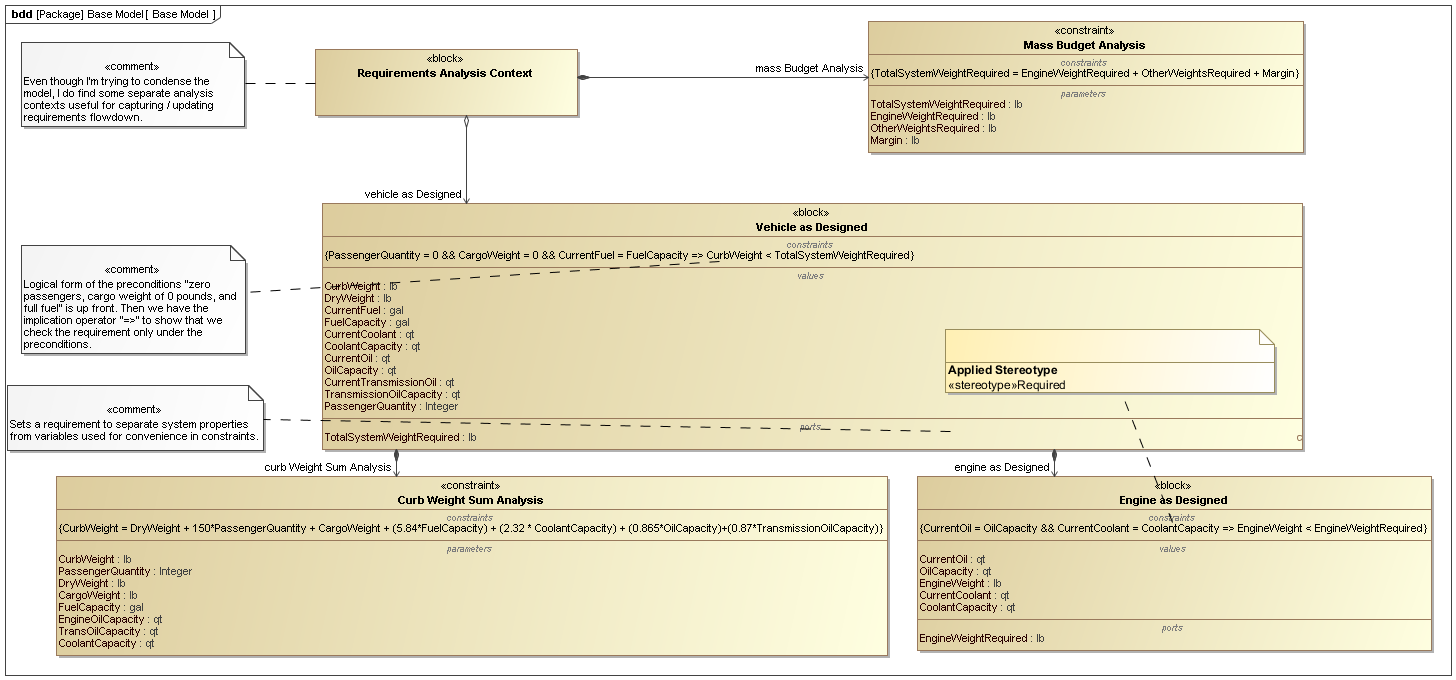 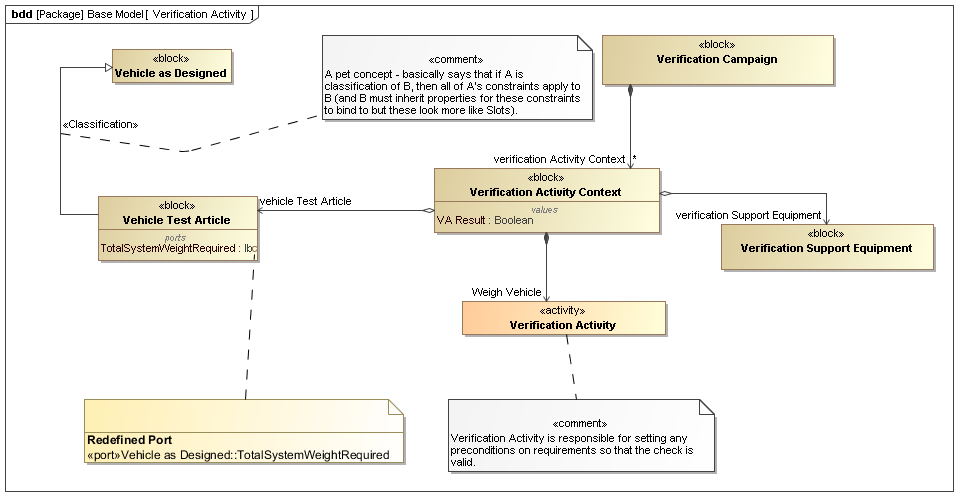 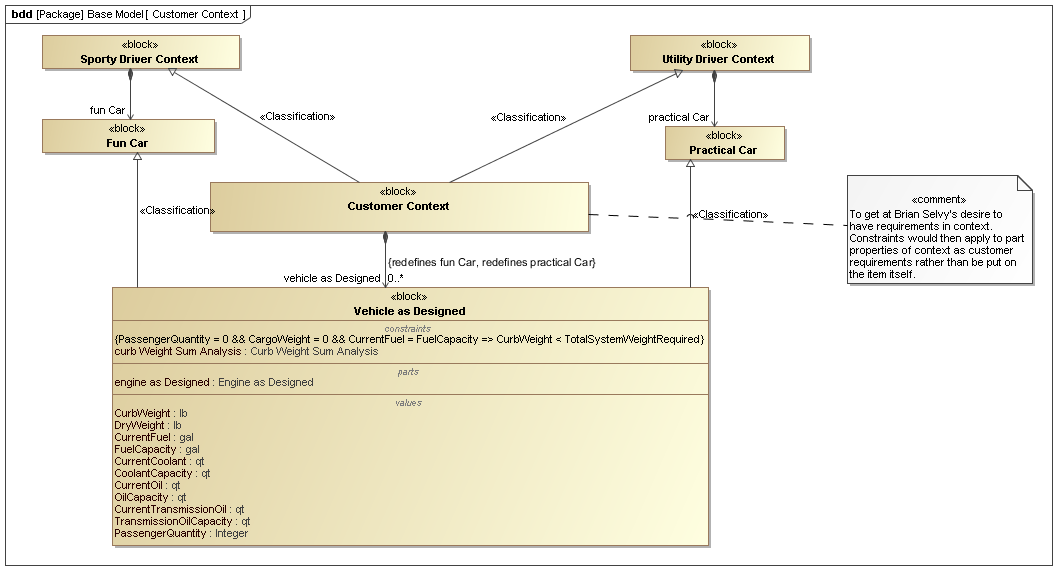